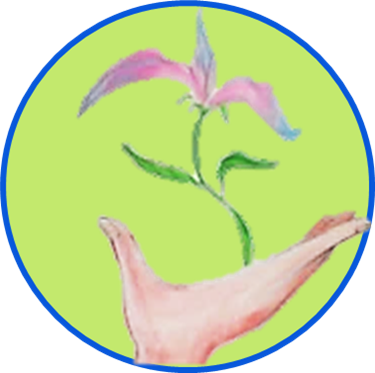 Использование Технологии  критического мышлениядляформирования  читательской грамотности  У детей дошкольного возраста Подготовилавоспитатель МБДОУ Аннинский д/с ОРВ «Росток»Межова  И.Н.
Интерактивная   технология критического мышления
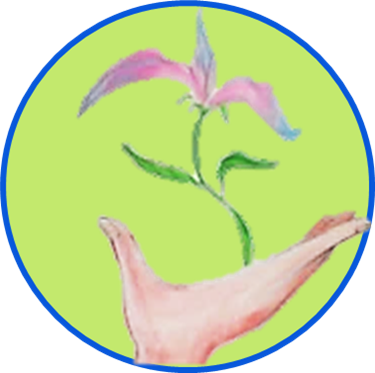 развивает продуктивное творческое мышление,
Формирует интеллектуальные умения,
Учит учиться
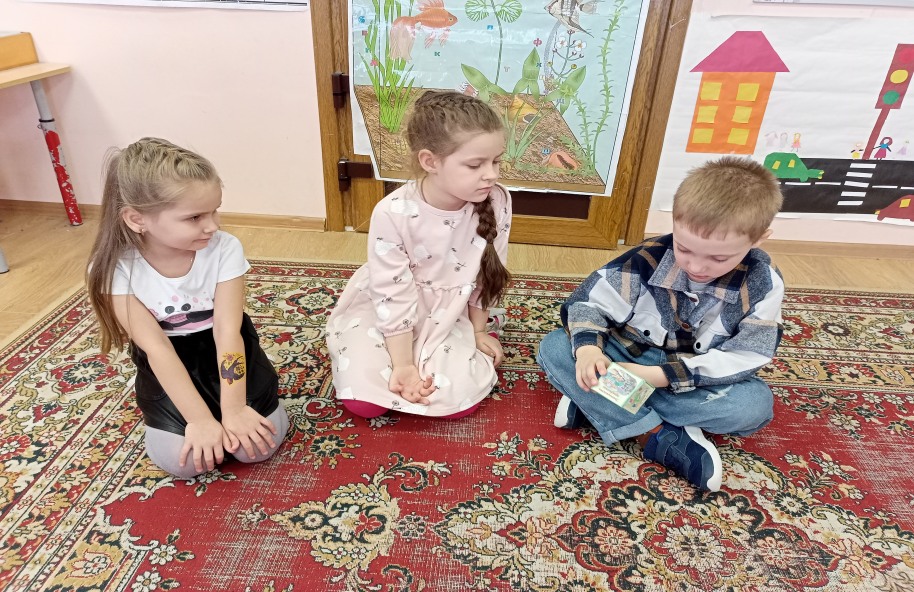 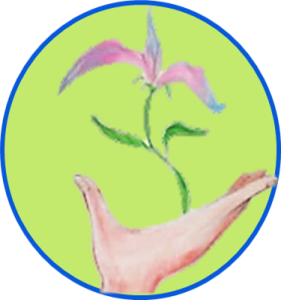 Приемы критического  мышления для формирования  читательской грамотности
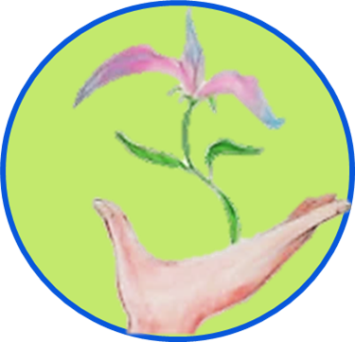 Приобщение ребенка к книге - важная задача для педагогов ДОО
Читательская грамотность это:
-умение понимать и использовать тексты;
-умение размышлять о прочитанном;
-расширять знания и возможности;
-участвовать в социальной жизни
                                        Необходимо 
формировать предпосылки читательской грамотности у детей старшего дошкольного возраста
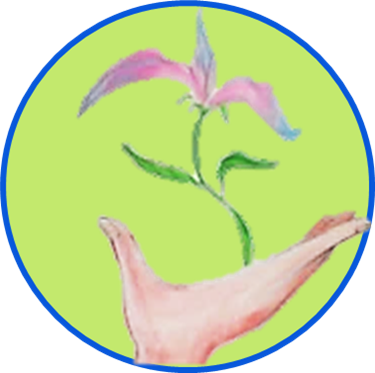 Компоненты читательской грамотности:
- нахождение и извлечение информации,
- интегрирование и интерпретирование информации,
- осмысление и оценивание информации,
то есть  способность понимать, использовать и анализировать прочитанное. Те сведения, которые человек получает из текста, должны расширять его знания и возможности в жизни.
-




 Наблюдательность и способность к анализу,
- Способность к оценке,
- Ценности и эмоциональность.
Компоненты   критического мышления:
Обучение  возможно в том случае, если оно опирается на интерес ребенка,  другого обучения быть не может.
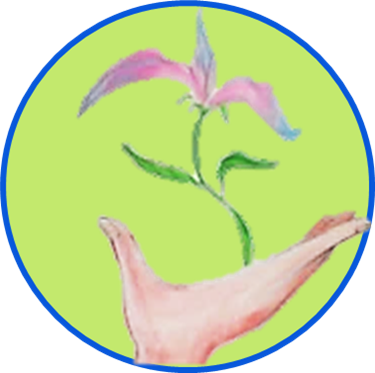 «…прежде чем объяснить – нужно заинтересовать;прежде чем заставить действовать - нужно подготовить к действию;прежде чем обратиться к реакциям - нужно подготовить установку;прежде чем сообщить что-нибудь новое - нужно вызвать ожидание нового»
                                                                                                Л.С. Выготский
Алгоритм формирования предпосылок читательской грамотности
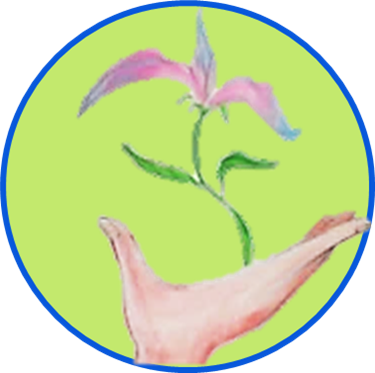 1.Выбор произведения, подготовка к анализу
2.Подготовка к восприятию текста
3.Беседа – диалог педагога с детьми
4.Разбор произведения
5.Рассматривание иллюстрации
6.Совместная игровая деятельность по мотивам произведения
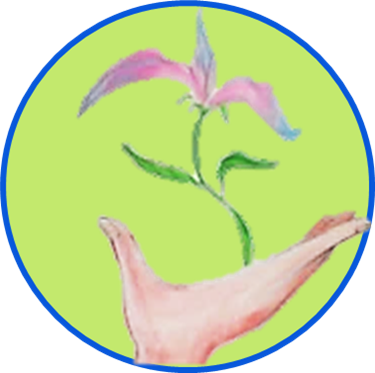 Прием « Аквариумные рыбки»
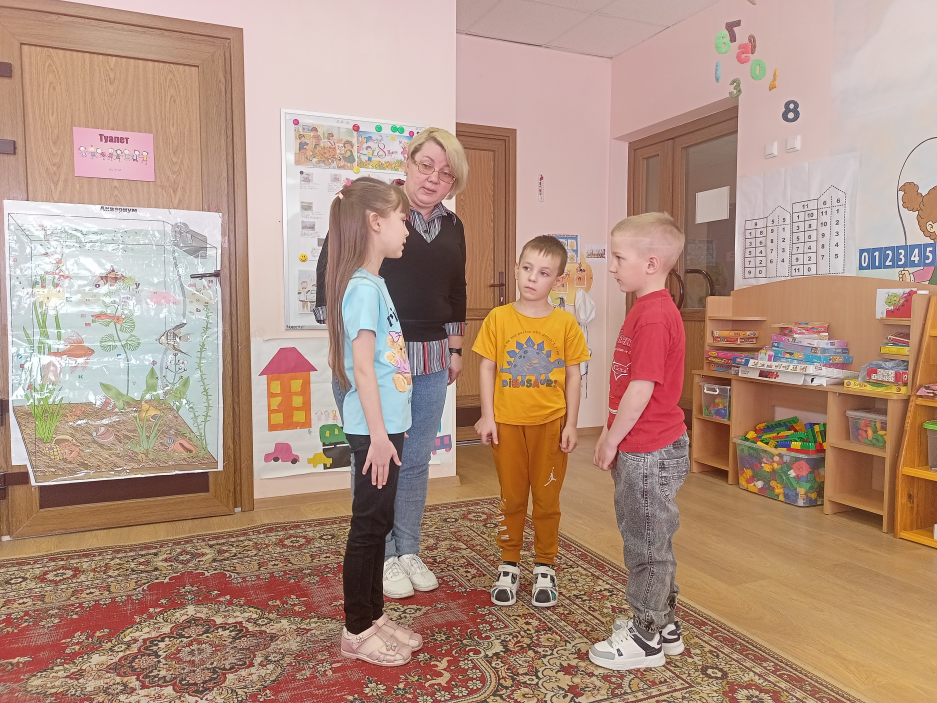 Может быть использован на стадии вызова. Особый вариант организации коллективного взаимодействия.
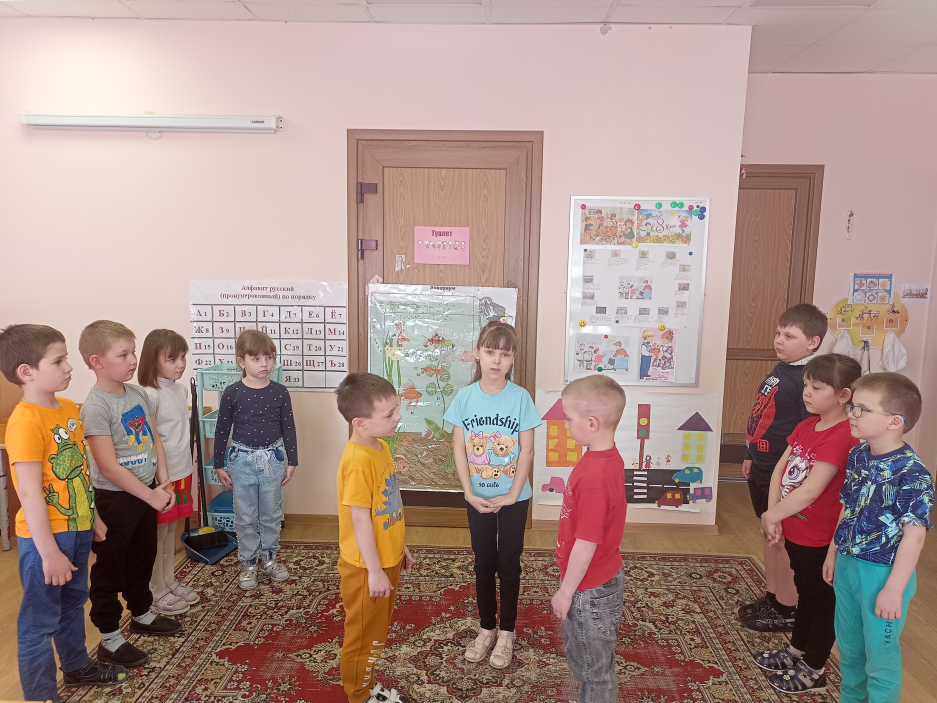 Приём «Тонкие и толстые вопросы»
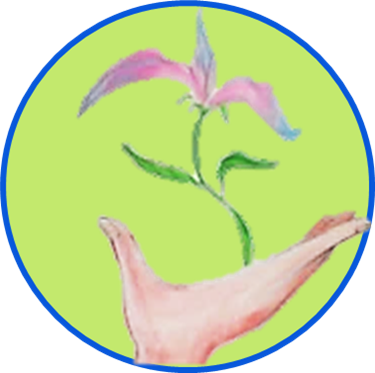 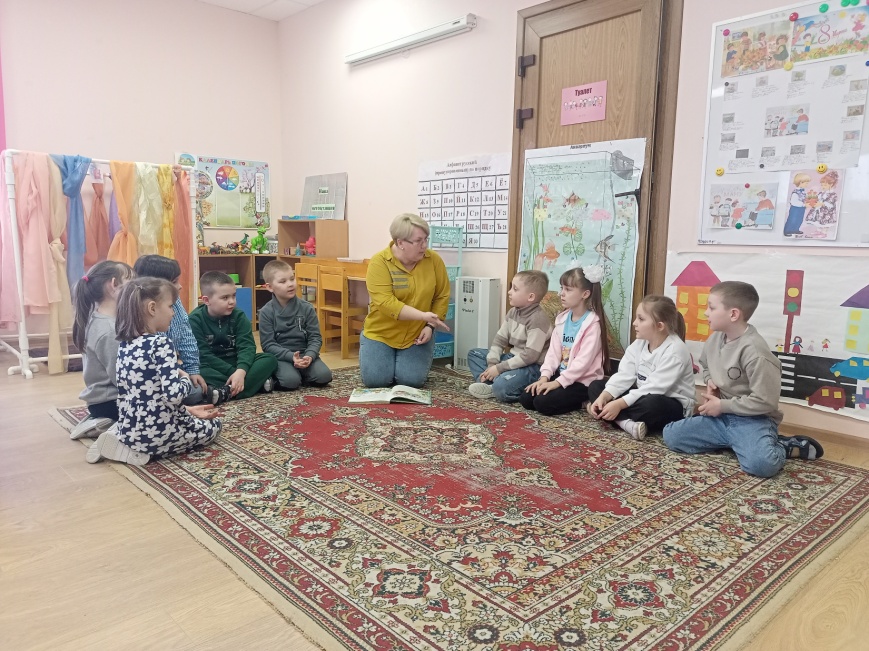 Может быть использован на любой из трех фаз: на стадии вызова - это вопросы до изучения темы.
На стадии осмысления - способ активной фиксации вопросов по ходу чтения, слушания, при размышлении - демонстрация понимания пройденного.
Толстые вопросы
Дай три объяснения, почему…?
Объясни, почему….?
Почему ты так думаешь….?
В чём различие….?
Что, если….?
Тонкие вопросы
Кто….?
Что…..?
Когда….?
Может…?
Будет….?
Мог ли….?
Приём  «Синквейн»
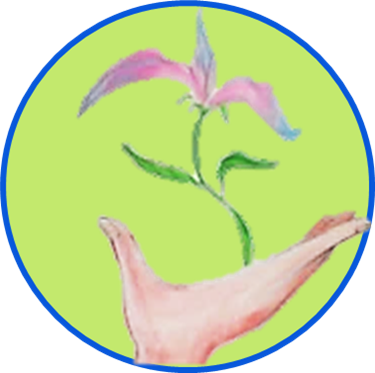 Синквейн – проверка, что находится у воспитанников на уровне  ассоциаций.  Используется на любом этапе изучения темы. Цель: добиться более глубокого осмысления вопроса, проверить умение детей кратко и точно выразить свои  мысли на заданную тему.
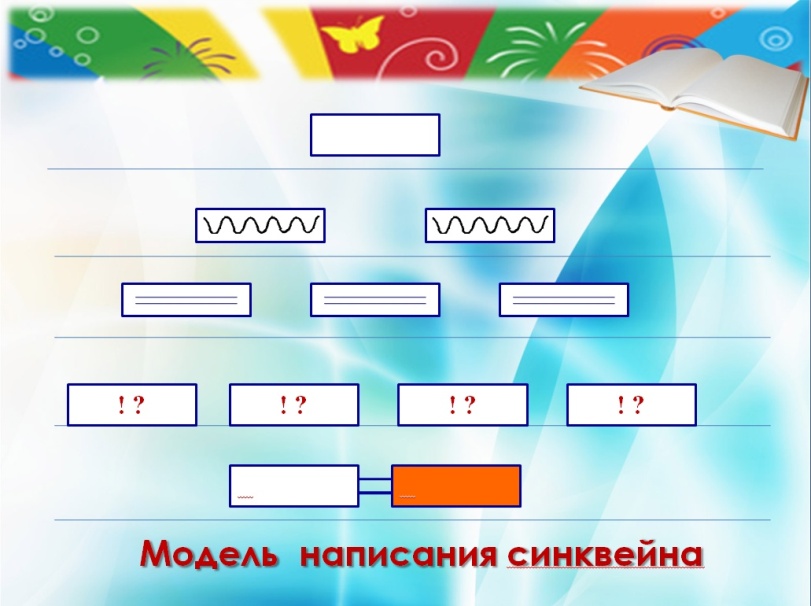 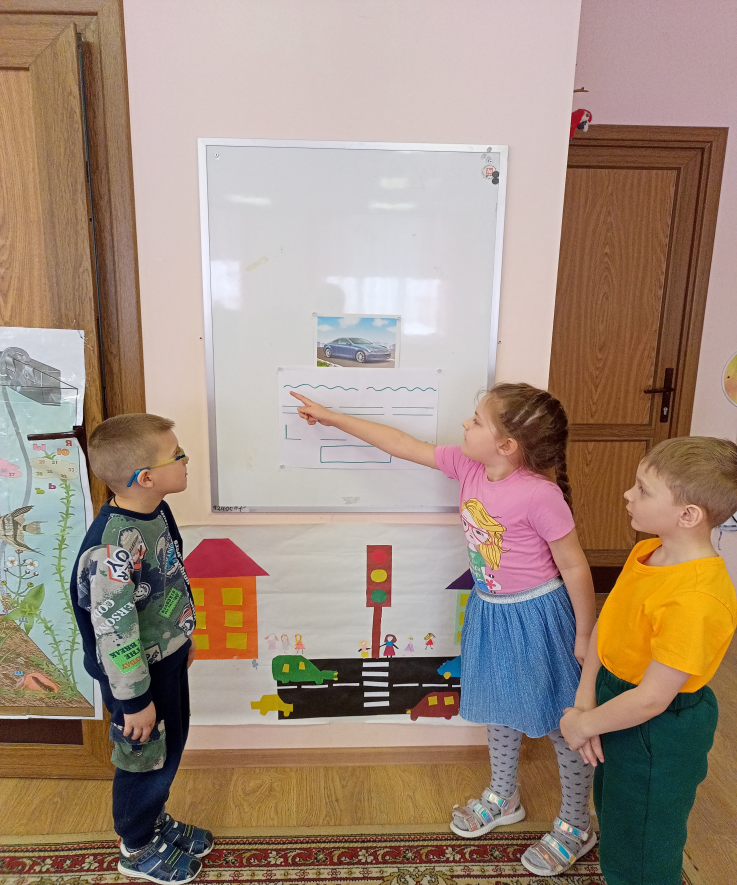 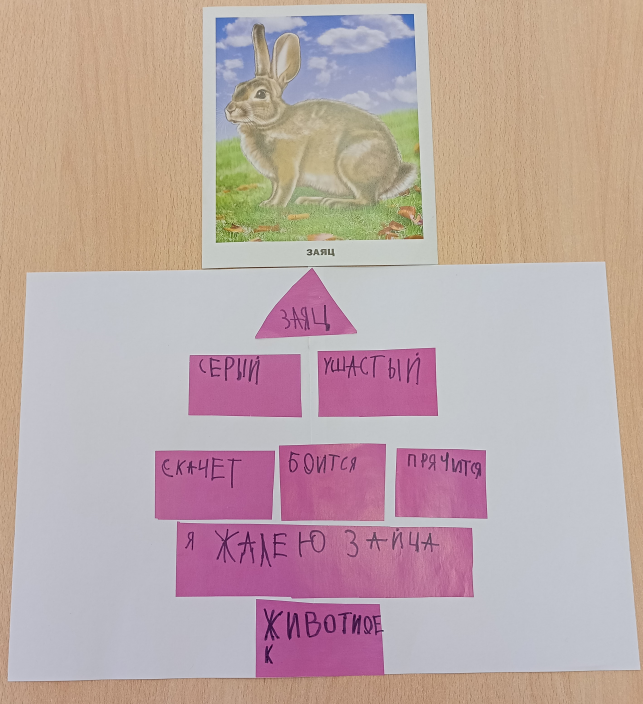 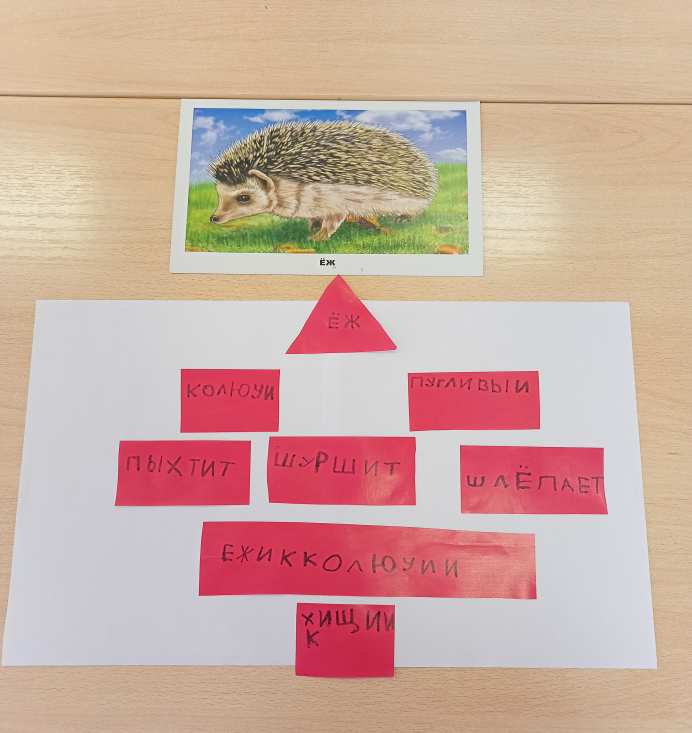 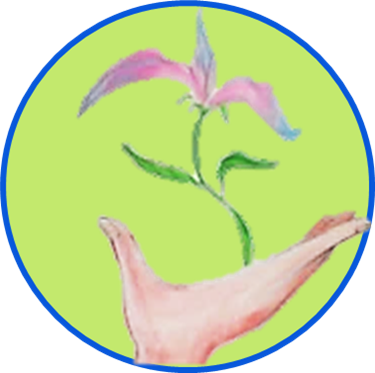 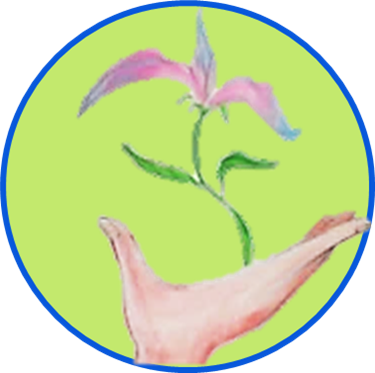 Рекомендации  по формированию читательской грамотности  дошкольников
– акцентировать внимание детей на моральных качествах героев, на мотивах  поступков героев;  
– в беседе должны преобладать такие вопросы, которые требовали бы мотивации оценок; 
– содержание вопросов должно привлекать внимание детей к языку произведения (необходимо включать в вопросы слова и словосочетания из текста); 
–избегать простых и однообразных вопросов (они не вызывают работу мысли и чувств детей).
«Недостаточно иметь хороший ум, главное правильно его использовать»
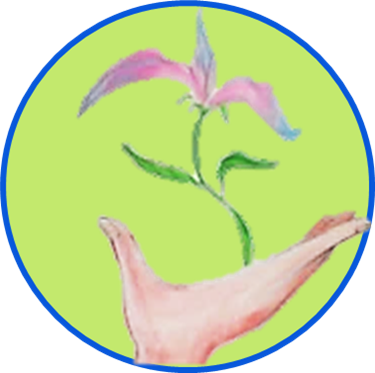 Рене Декарт французский философ
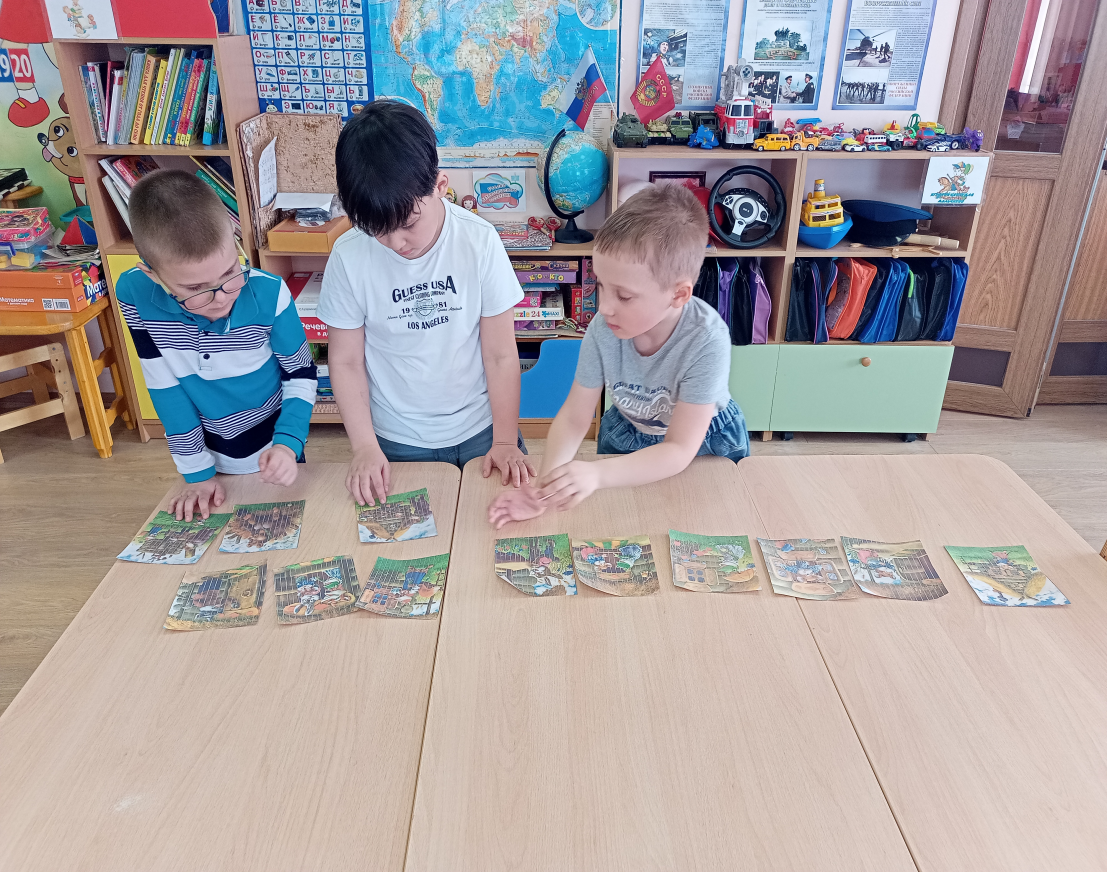 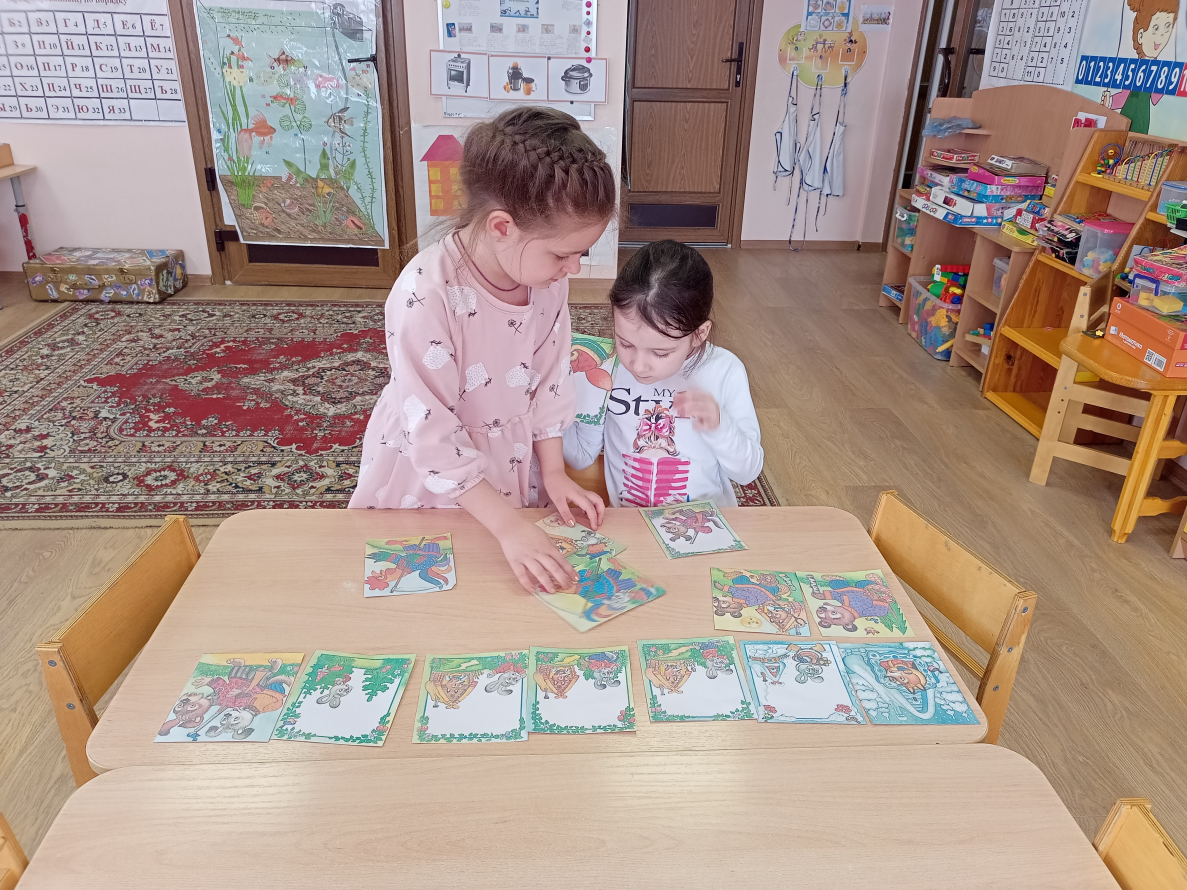 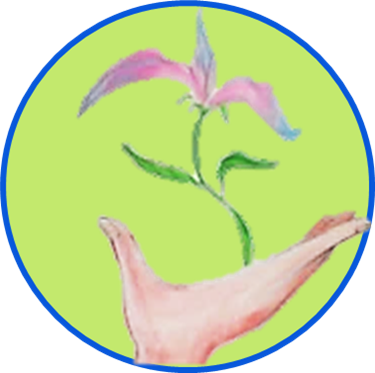 СПАСИБО ЗА ВНИМАНИЕ!